How to Leverage Available Support Services for Clinical ResearchEmma A. Meagher, MDVice Dean for Clinical Research & Chief Clinical Research Officer
Penn Engagement in Clinical & Translational Research is Broad & Deep
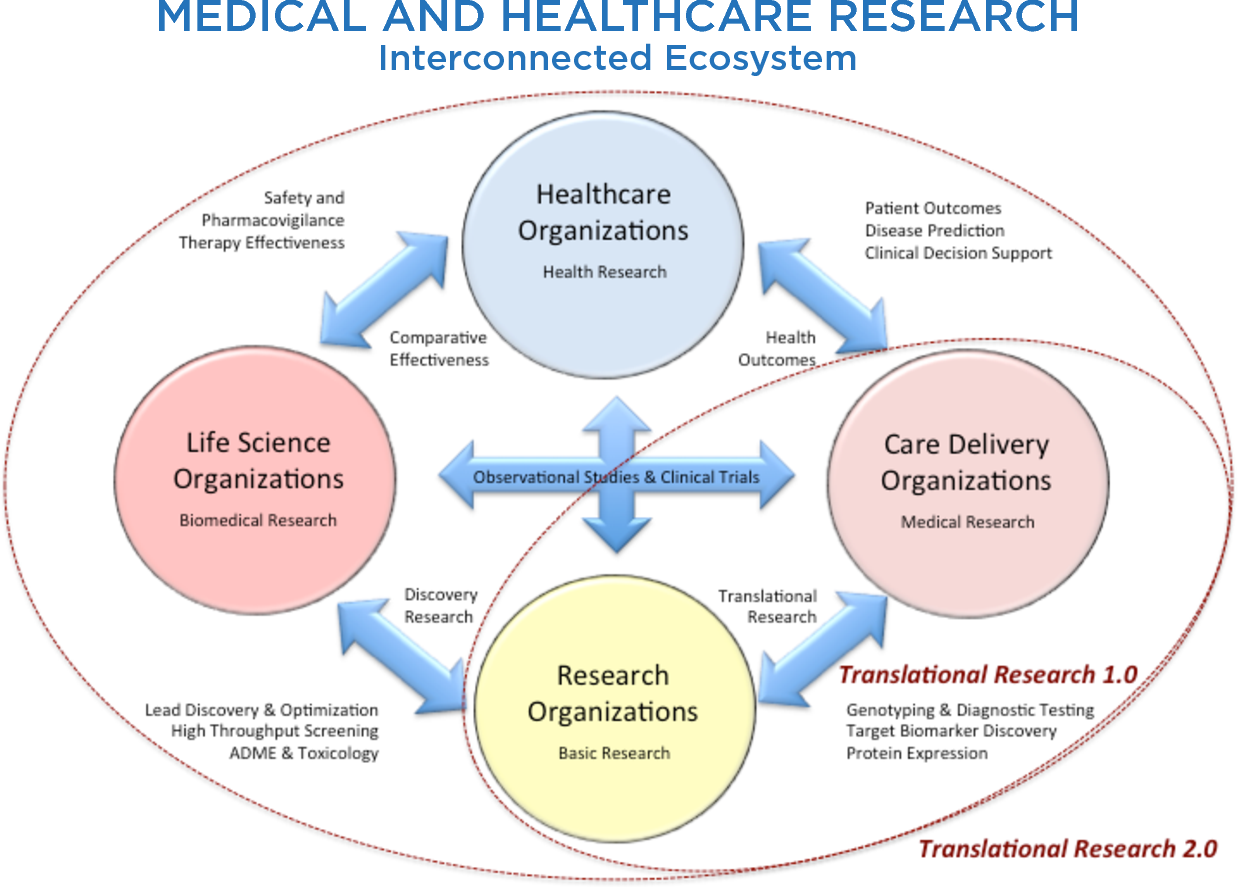 Infrastructural Support – Enabling CTS
Office of Clinical Research (OCR)
Central office in PSOM designed to support the management and conduct of clinical research while promoting compliance.

Promotes human research for the advancement of healthcare while ensuring the highest level of research participant safety and facilitating the highest quality research

Learn more here: https://www.med.upenn.edu/ocr/about.html
The Organization of CR Infrastructure / Support is as follows….
IND/IDE Submissions and Maintenance | IND/IDE determination |Holds Regulatory Responsibility
Budget Development & Negotiation | Feasibility Assessment  | Bill Processing |Cost Analysis  & CMS Negotiation
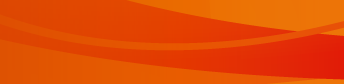 QA & 
Reg Support
Sponsor Support
Regulatory Strategy & Support | QA for Manufacturing | Pre-clinical  IND Enabling Studies
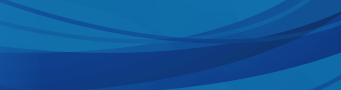 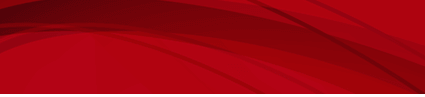 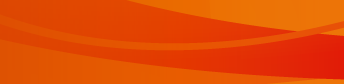 Compliance
Finance
Negotiate Agreements & Contracts | Liaison to PCI & OGC
Research Operations
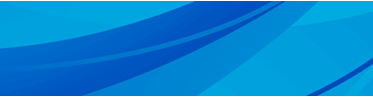 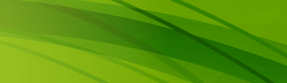 Contracting
Establish policies and procedures | Establish and Maintain IT infrastructure| Workforce Training| Community & Patient Engagement | Recruitment
Clinical Operations
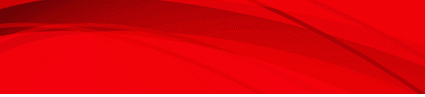 Project management | Protocol development | Monitoring | Case Report Form development
Compliance Review | FDA Inspection Preparation |CAPA Development |Training
Institute for Translational Medicine and Therapeutics (ITMAT)
Supports research at the interface of basic and clinical research focusing on developing new and safer medicines. 

ITMAT is comprised of faculty, basic research space, CHPS, research cores, education programs, and research centers.

Learn more here: http://www.itmat.upenn.edu/
Penn Institutional Review Board (IRB)
IRBs are federally regulated entities with the mandate to review biomedical and social behavioral research studies

Mission:
Promote the rights and welfare of human research participants
Facilitate excellence in human research by providing timely and high quality review of human research
Provide guidance and support to the research community

Learn more here: https://irb.upenn.edu/
Penn Center for Innovation (PCI)
Helps to translate UPenn discoveries and ideas into new products and businesses for the benefit of society.
Serves as a dedicated one-stop shop for commercial partnering with Penn

Learn more here: https://www.pci.upenn.edu/